Презентация организованно-образовательной деятельности проводимого с использованием ЭОР
«Олимпийские игры: история и современность».
Баранова Марина Этгаровна
Воспитатель
ГБДОУ детский сад №6
Калининского района
г.Санкт-Петербург
Цель: Познакомить детей с историей возникновения олимпийских игр.Задачи: Познакомить детей с олимпийскими традициями. Развивать у детей интерес к олимпийским соревнованиям, желание следить за их ходом. Воспитывать чувство сопричастности к достижениям российских спортсменов, чувство гордости за свою страну, чувство патриотизма.
Используемые технологии: информационно-коммуникативная, здоровьесберегающая, игровая.
Давайте поздороваемся с нашими гостями.
Ребята, проходите, садитесь.
Кто-то прислал нам письмо.
Давайте с вами рассмотрим конверт.
Поиграем в игру
Покажи любой вид спорта , не называя его
Отгадайте загадку:
Из десятков разных стран
Собрались спортсмены к нам,
Вам названье вспомнить надо:
Этот «слёт» …..
             
                  (олимпиада)
Игра «Найди картинку»Нужно найти картинку , которая  относится к  спорту.
На время олимпийских игр прекращались воины. Поэтому олимпийские игры  считались праздником мира. В программу состязаний входили: бег, борьба, кулачный бой, метание диска и копья, бег с оружием, состязание колесниц.
В честь победителей Олимпийских игр слагали стихи, ставили памятники.
Победителя награждали венками из ветвей маслины.
Давайте и мы с вами разомнёмся.
Будем мы зарядку делать
Резво прыгать
Быстро бегать
Будем спортом заниматься
Приседать и наклоняться
Будем все мы смелыми,
Ловкими, умелыми
Потому что мы должны
Стать надеждою страны
В Олимпийских состязаньях,
Выигрывать соревнованья.
Игра « Кто быстрее соберёт»
Одна команда собирает картинки с зимними видами спорта, а вторая с летними.
У олимпийских игр есть свой девиз и клятва. Девиз звучит так :»Быстрее, выше, сильнее».
Игра « Собери олимпийские кольца»
Олимпийские кольца- это ещё один символ игр
Команда девочек и команда мальчиков собирают олимпийские кольца
В заключительной части занятия , я провела игру-викторину «Что я знаю об Олимпиаде»
В конце занятия все дети получили медальки с изображением  талисмана Олимпийских игр.
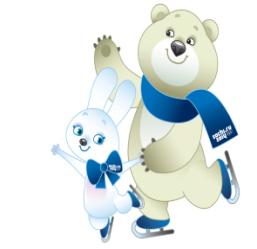 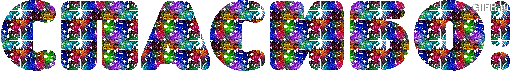